SEND & HEALTH Update
Just Say Forum Conference
5th March 2025
Key plans
2
Project Plan
The aim of this group is to have greater understanding of the SEND needs of children in B&D who are of school age, pilot the CYP proactive care model and plan for the opening of Oxlow Bridge in September 2025.
Detailed objectives:
3
[Speaker Notes: Looking at the complexity of the children going in to special schools – what we are doing to manage the risk and the need.

Reference best chance strategy – best chance for individuals to celebrate their uniqueness
Improving the quality access and support for children and young people with SEND.

Improving outcomes for young people – to be in an inclusive community, schools and society.

Services being needs led 
Timely assessment and plan]
Proactive Care Pilot
The SEND Delivery Group reviewed the Proactive Care Pilot SOP and signed it off
To commence March 2025
4
Neighbourhood multidisciplinary teams for Babies’ children and young people
5
[Speaker Notes: Access to early help and improving responsiveness to need.

Best chance strategy

Integrated neighbourhood teams across the 4 localities.]
Co-production(BCYP, families, carers)
6
[Speaker Notes: Improving awareness and understanding for children and young people
Working with young people to improve their access to health.]
Any questions?
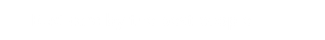